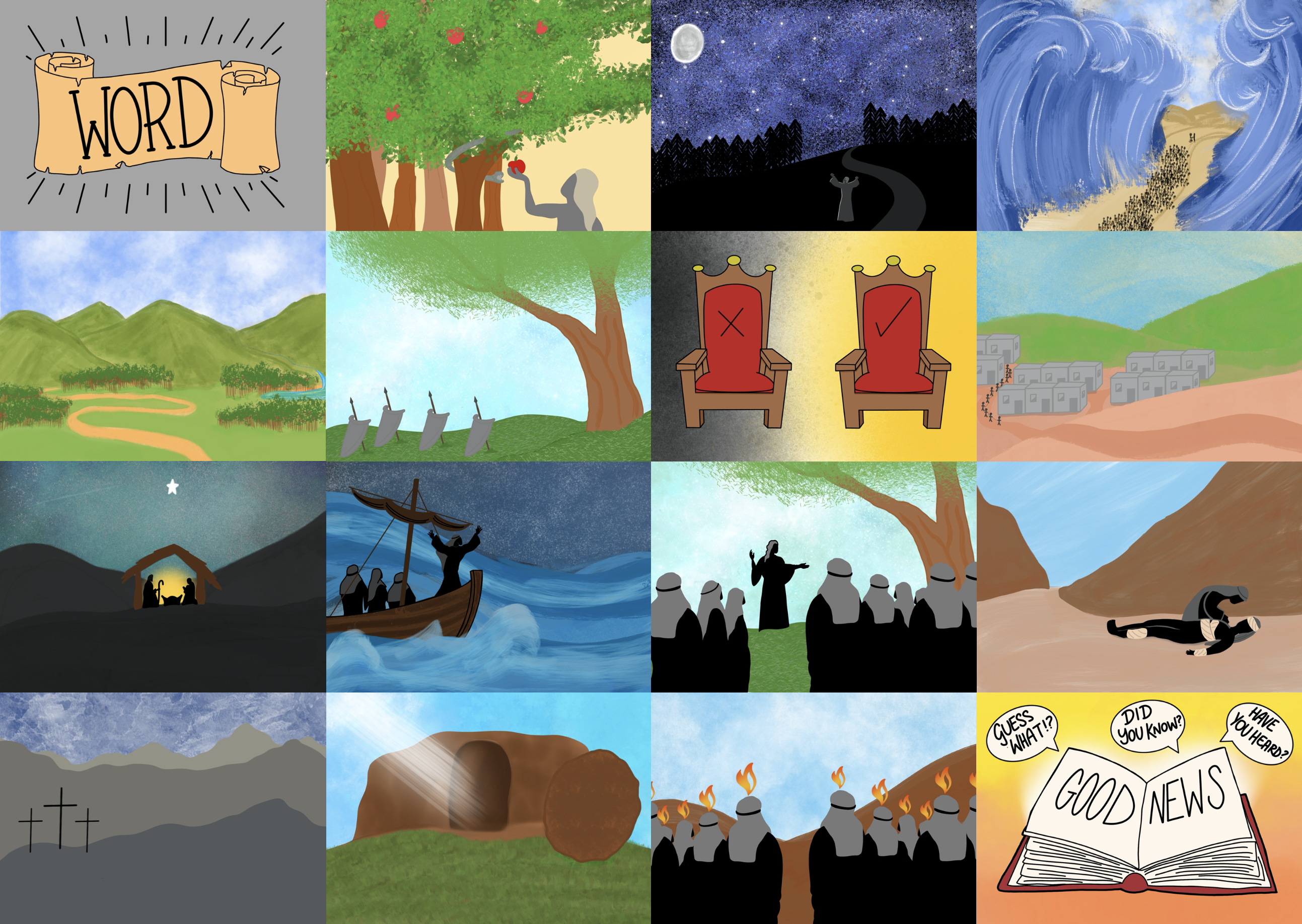 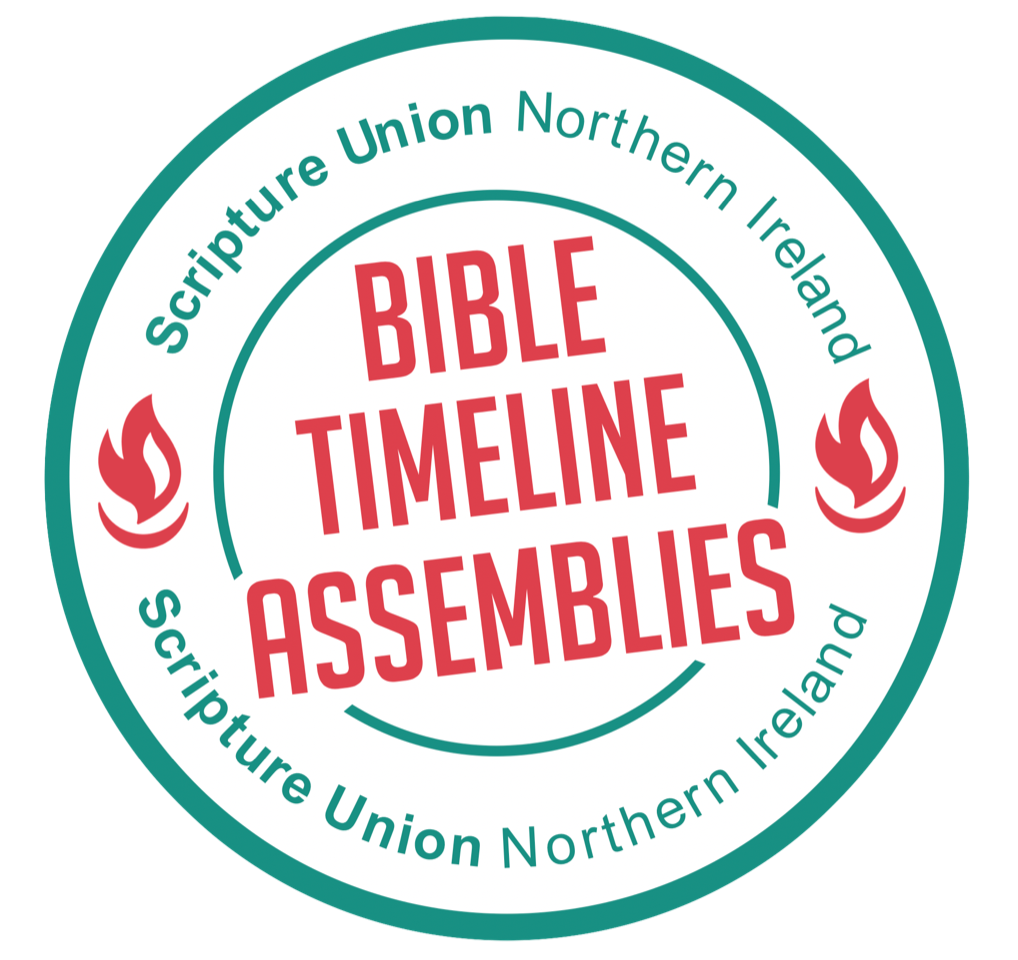 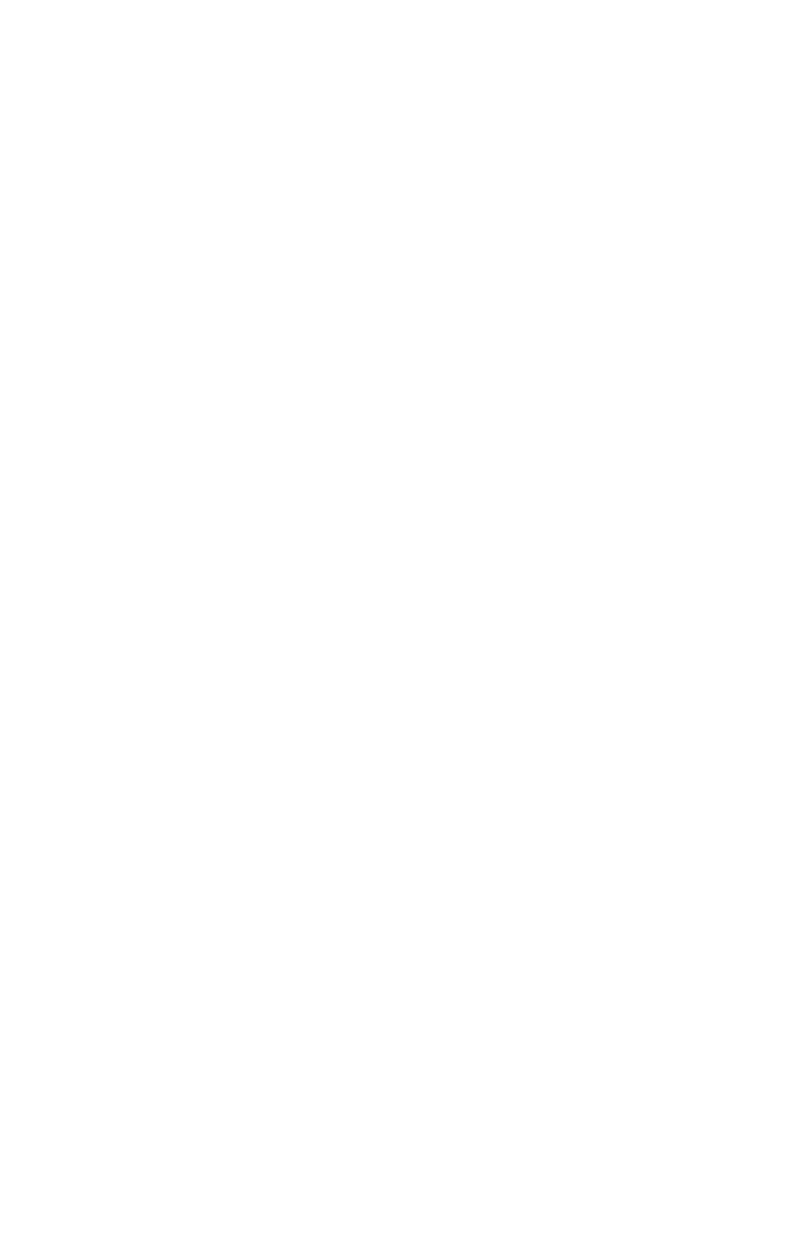 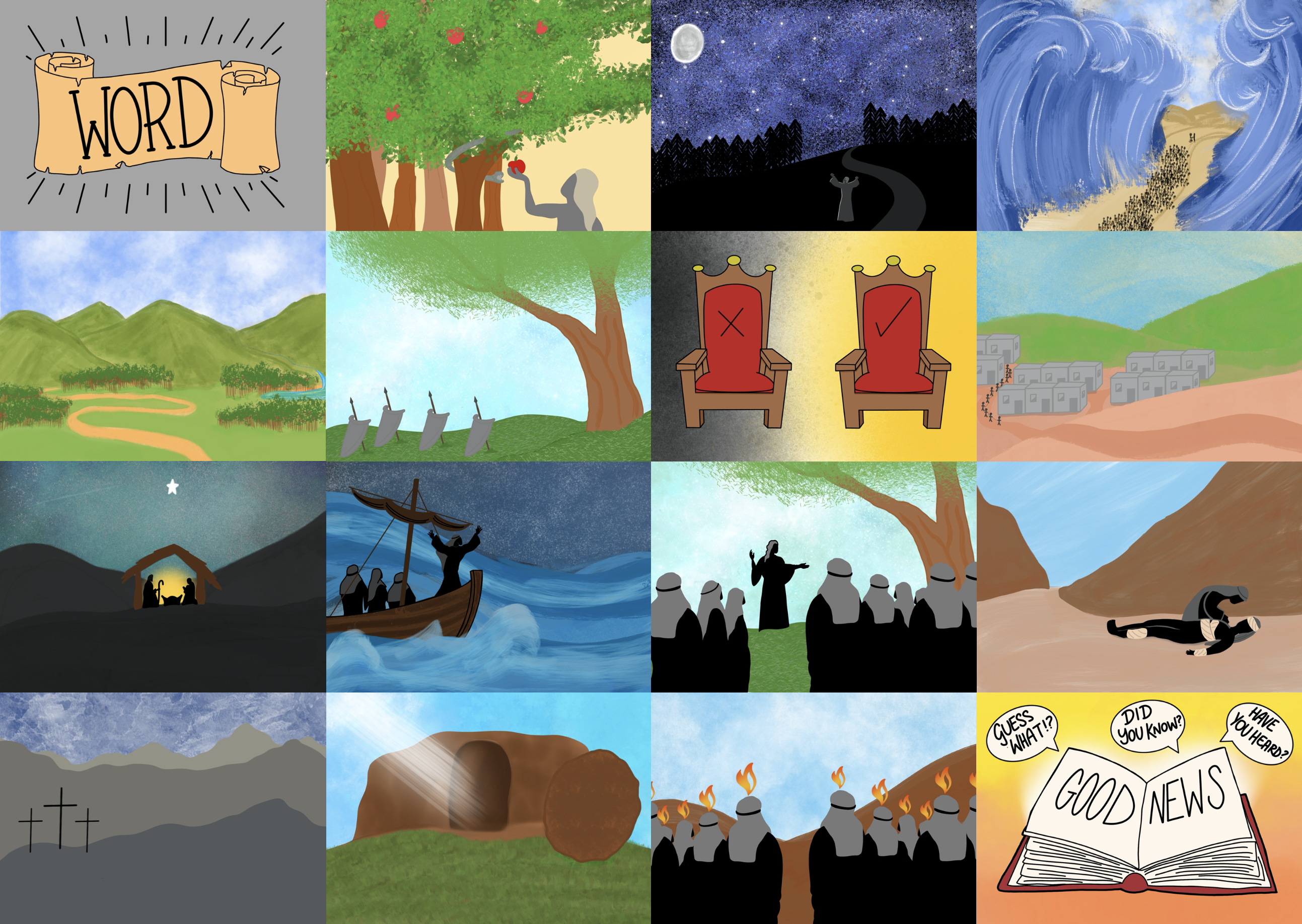 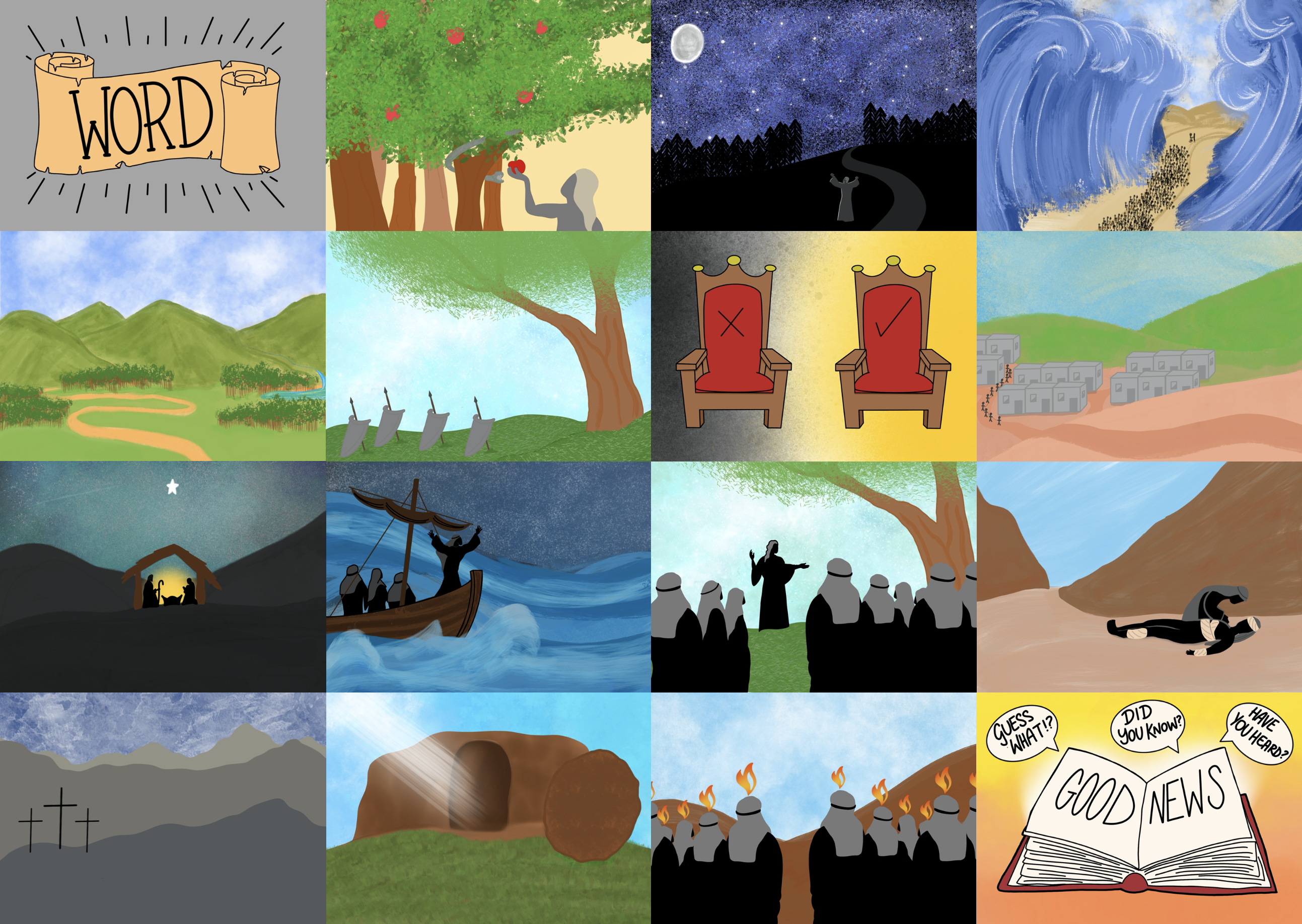 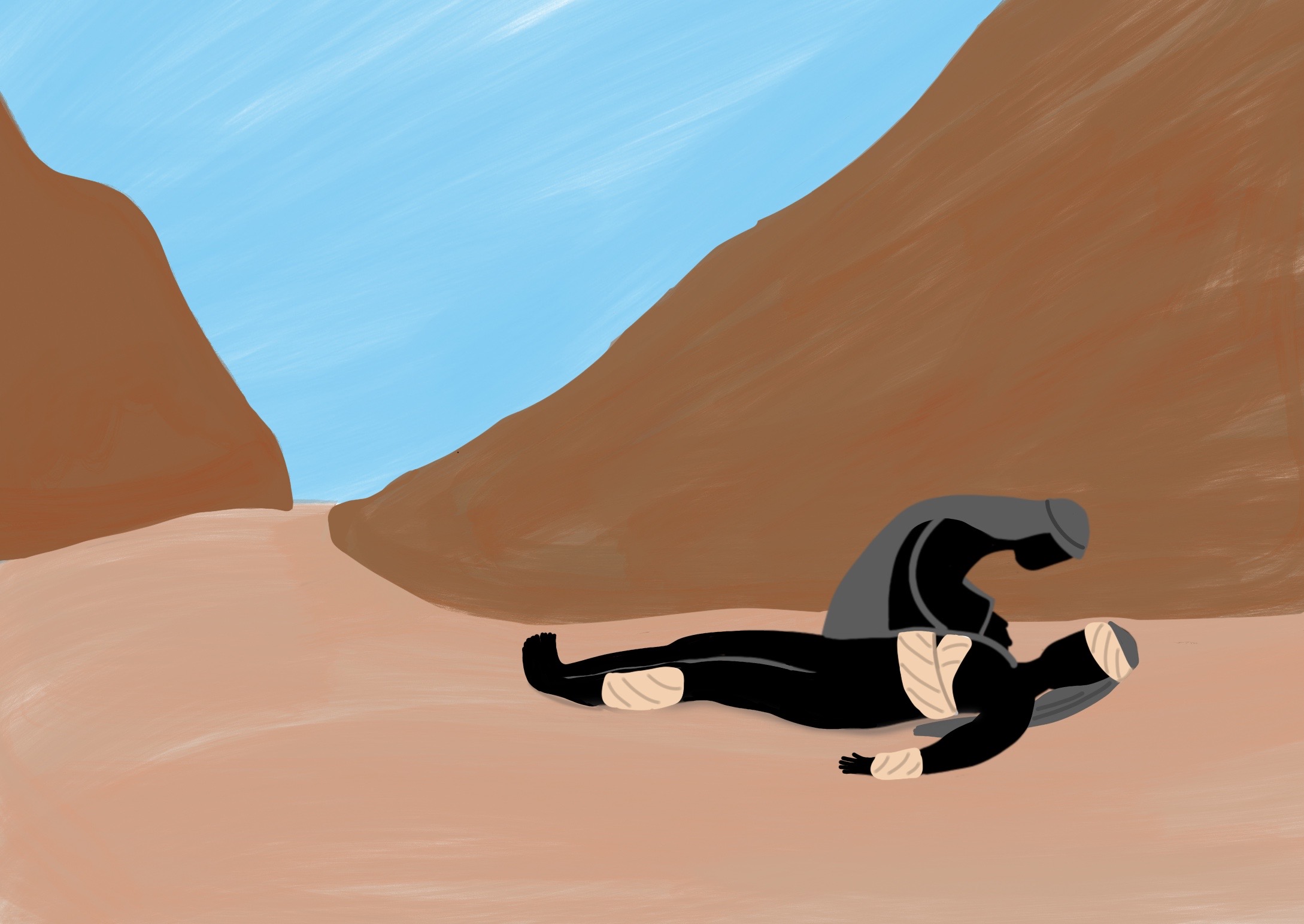 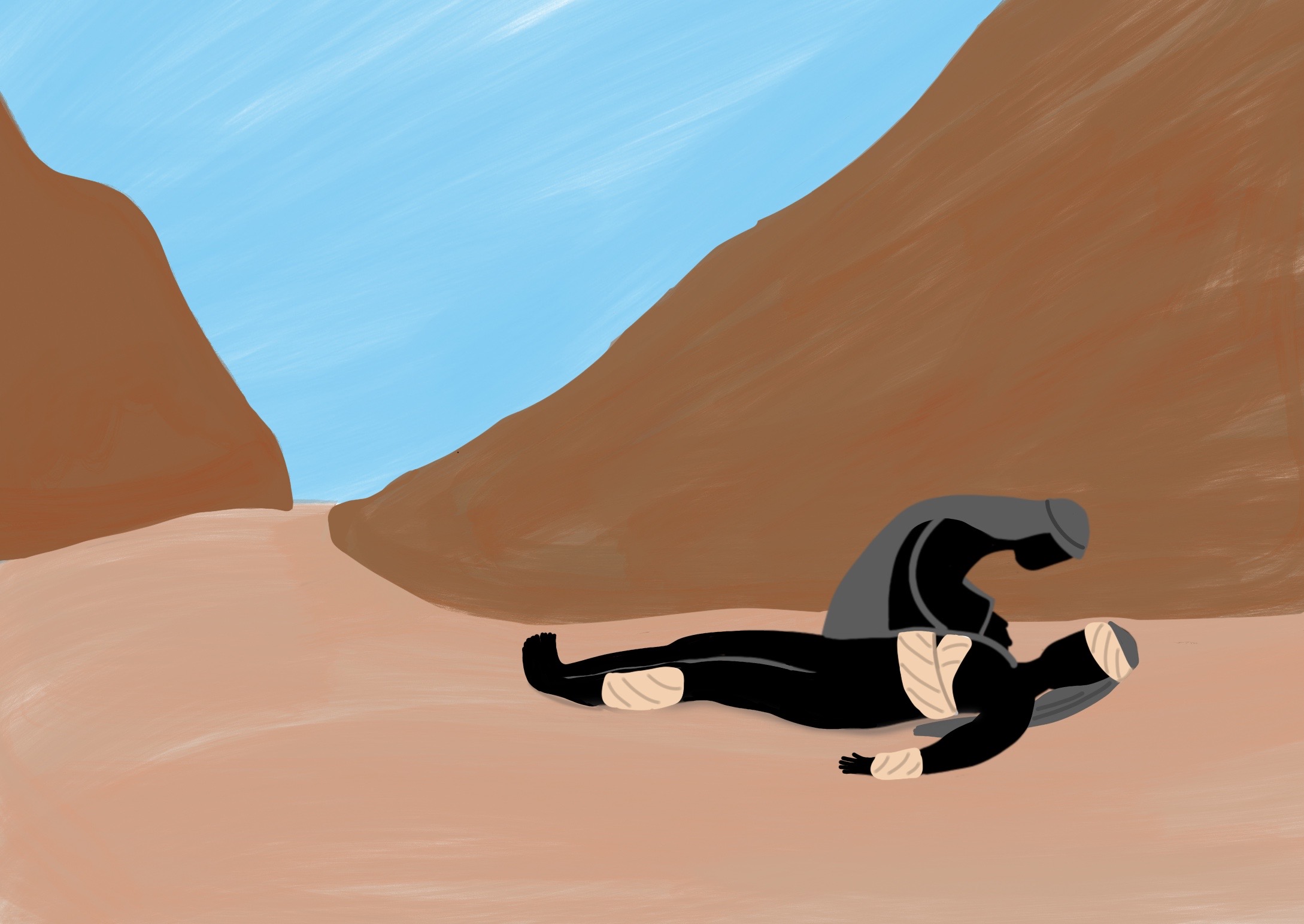 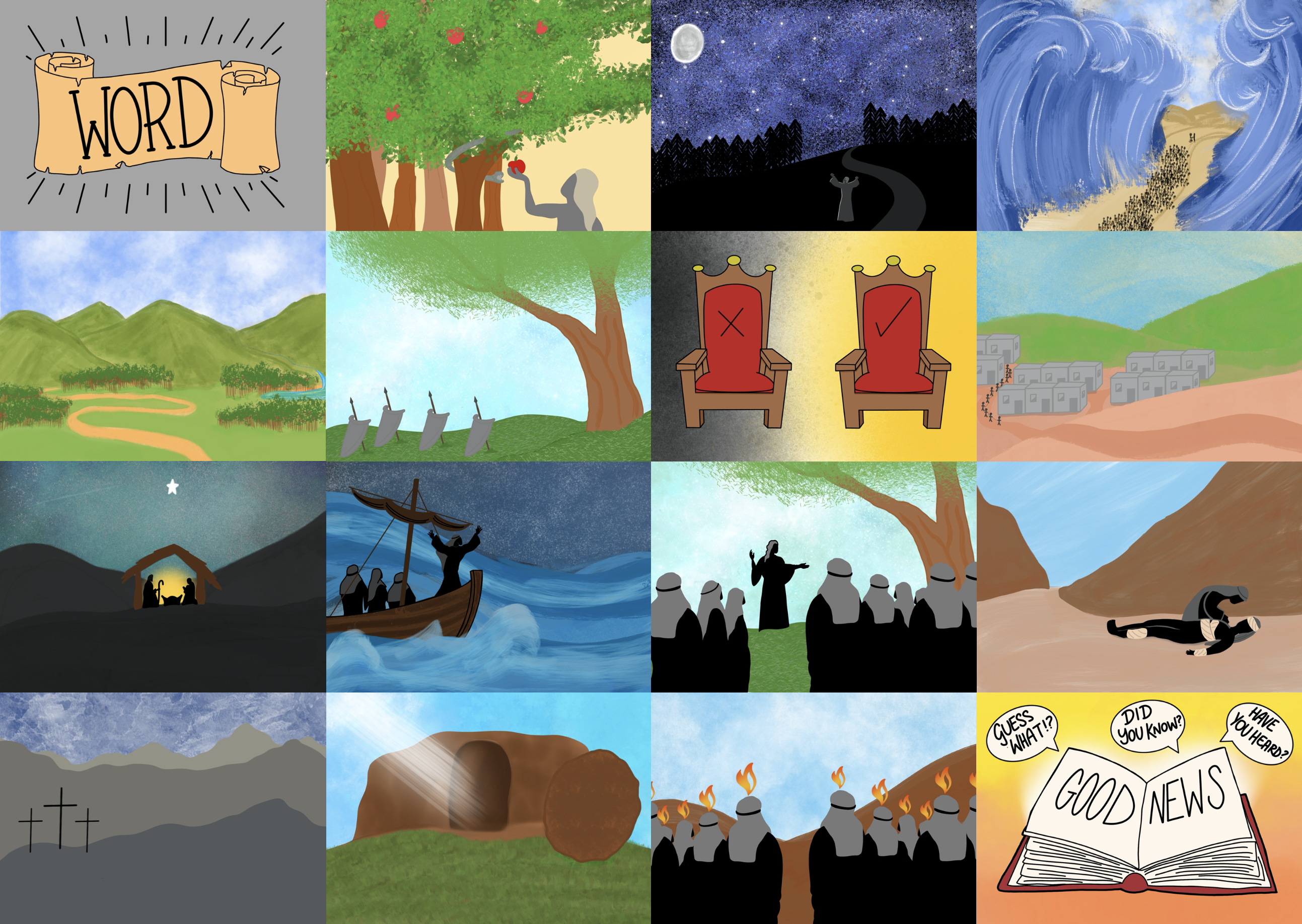 He taught us His way and He showed us His love.
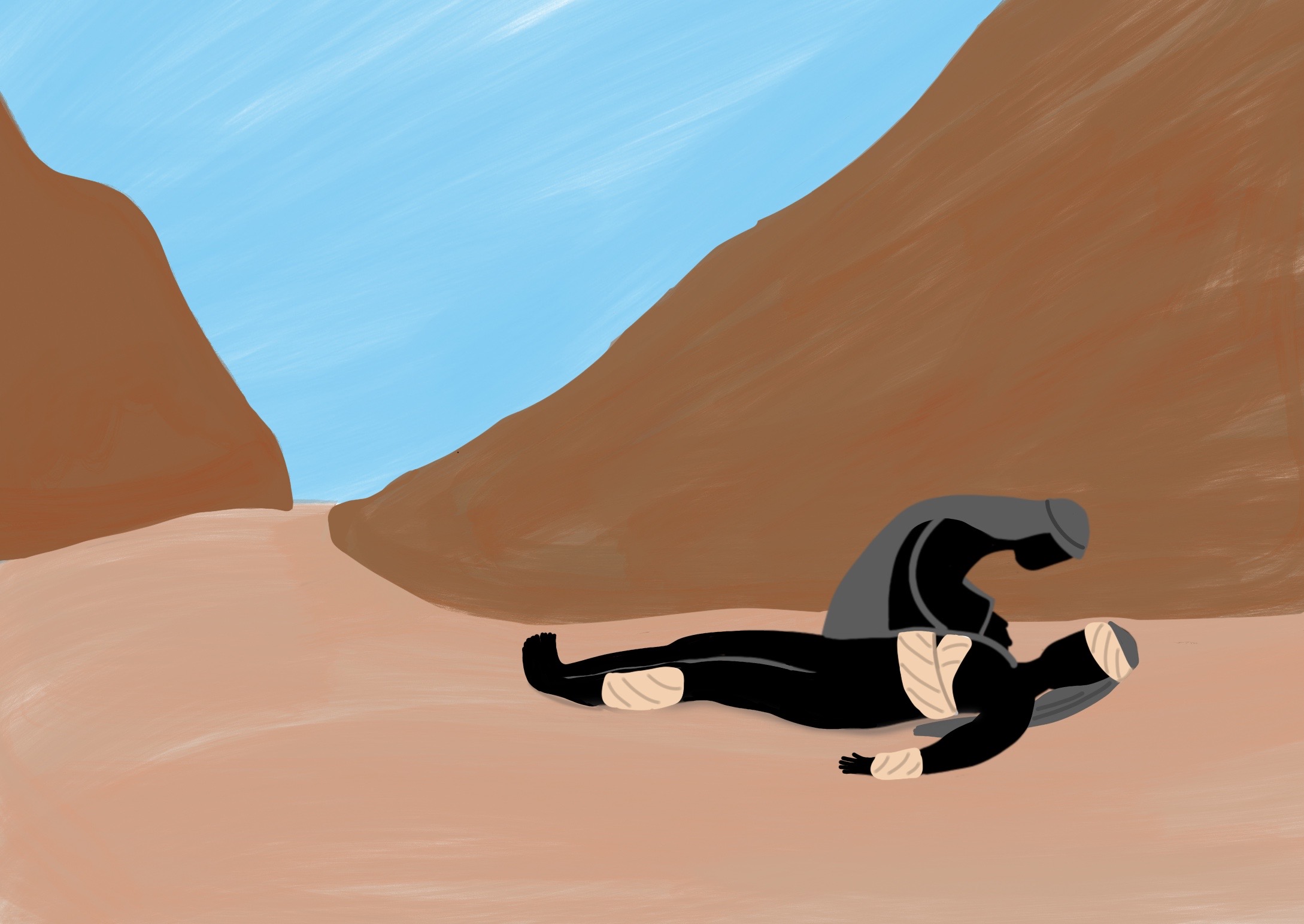 Following Jesus means listening to Him
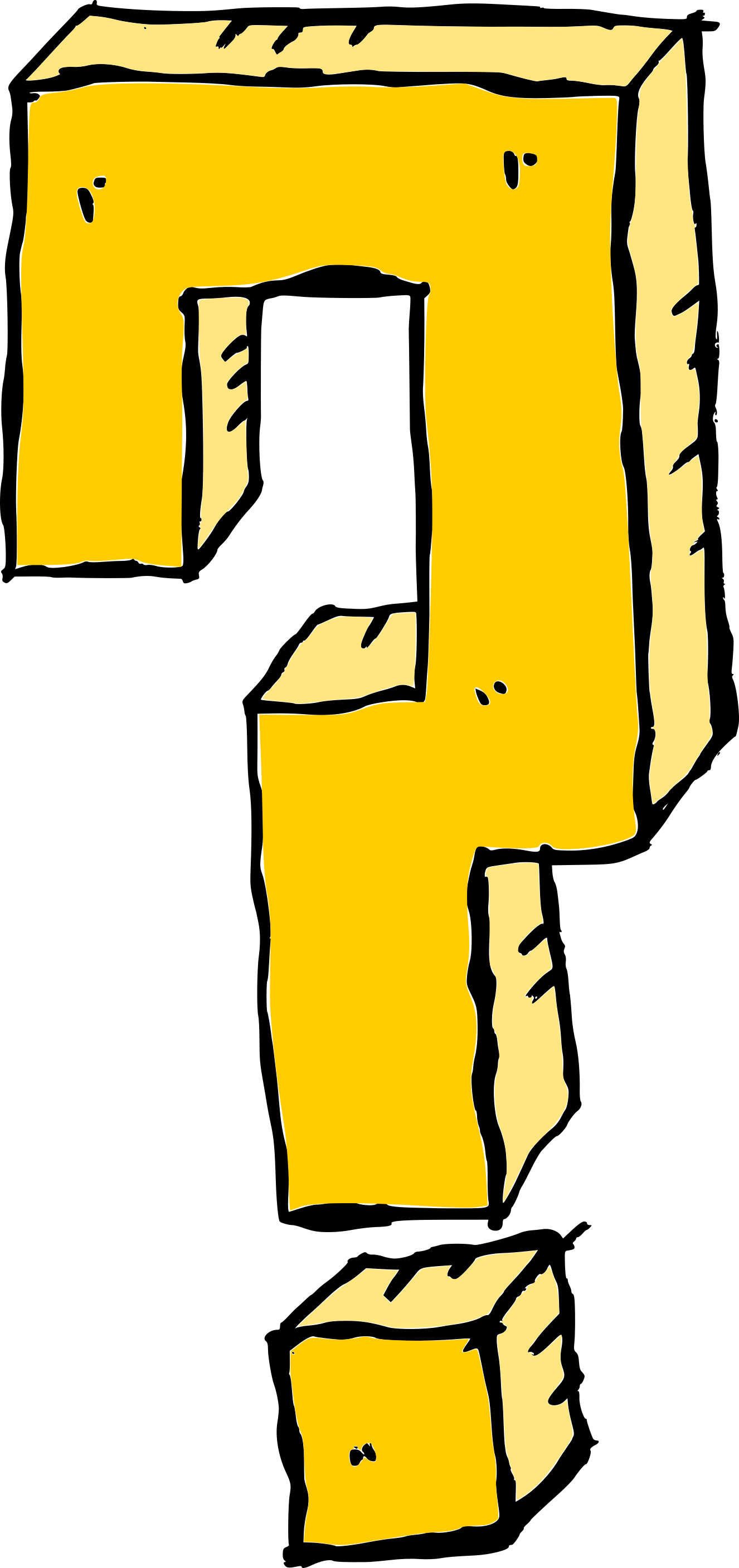 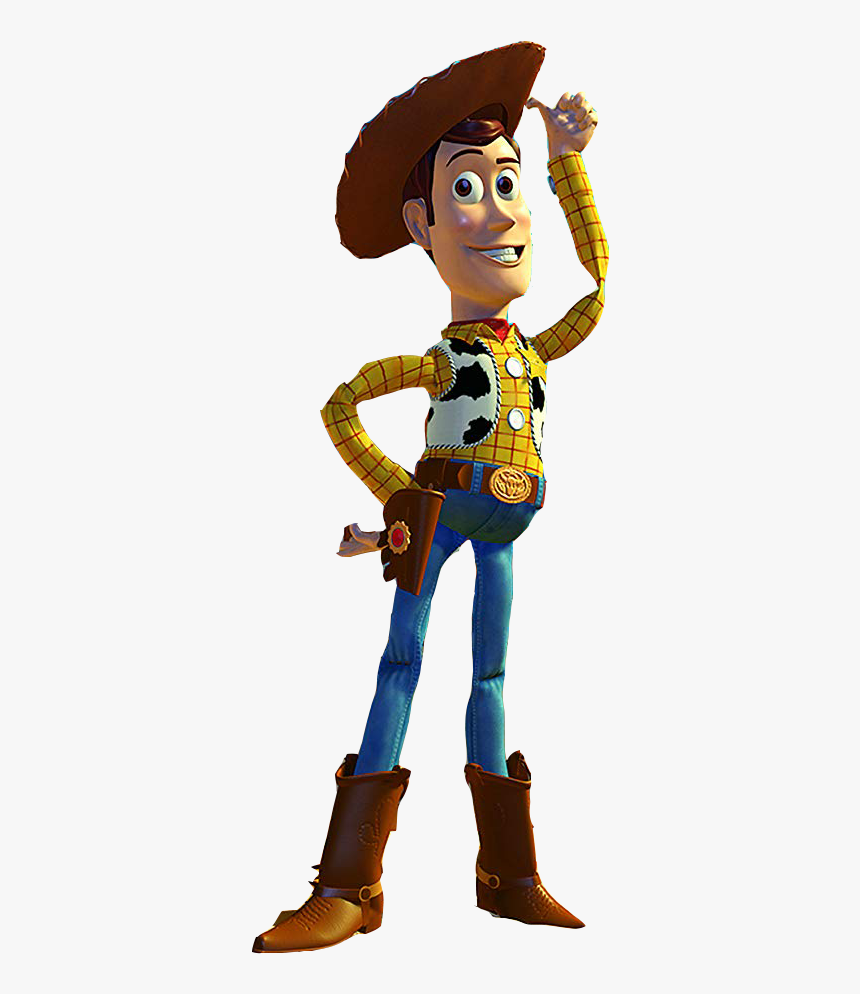 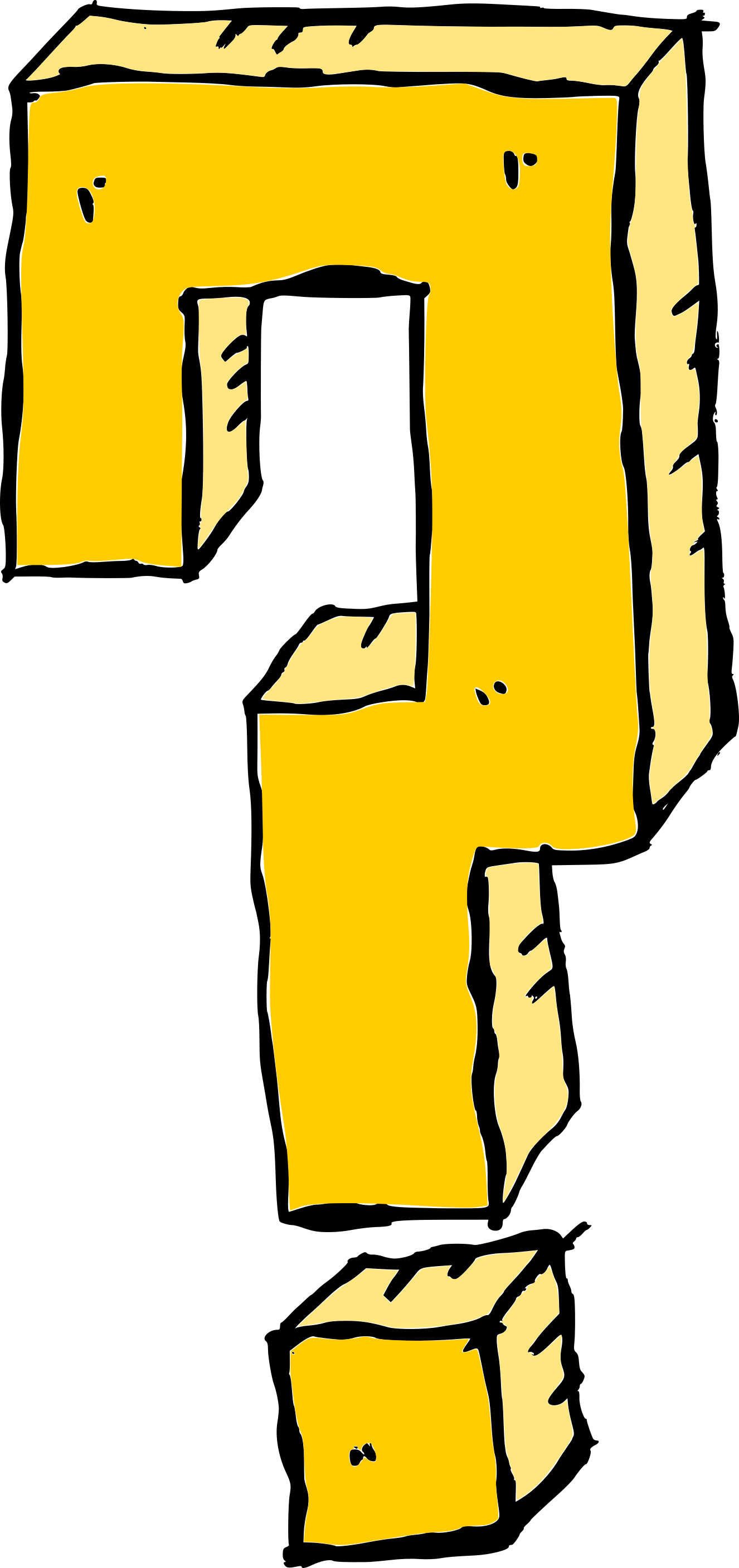 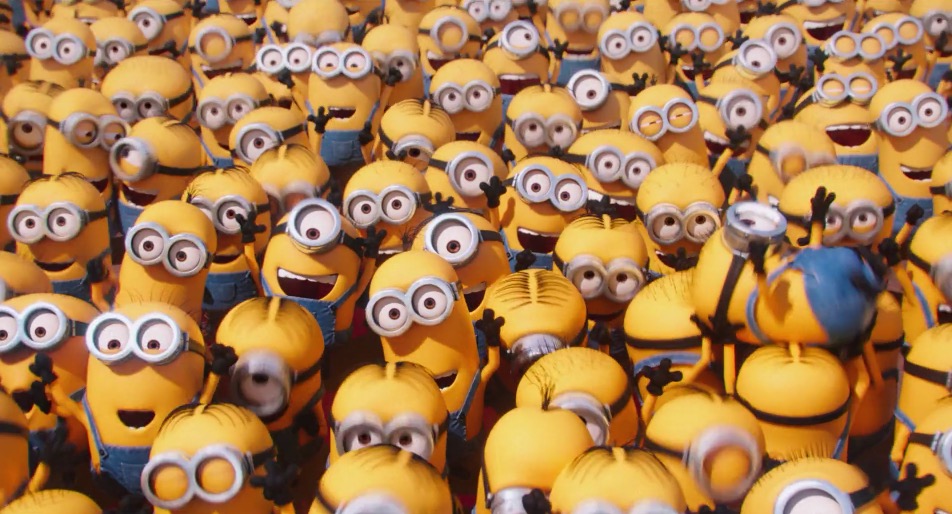 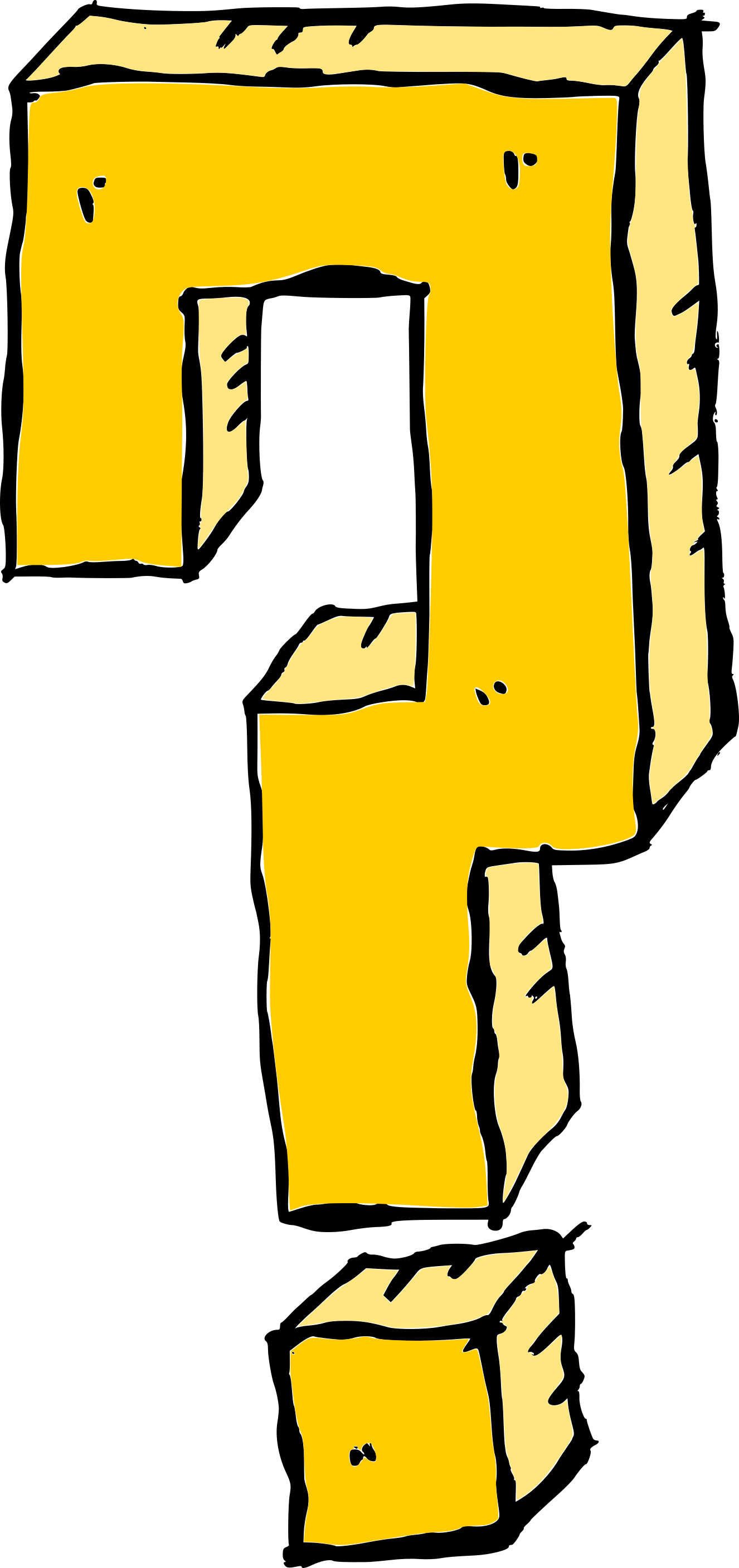 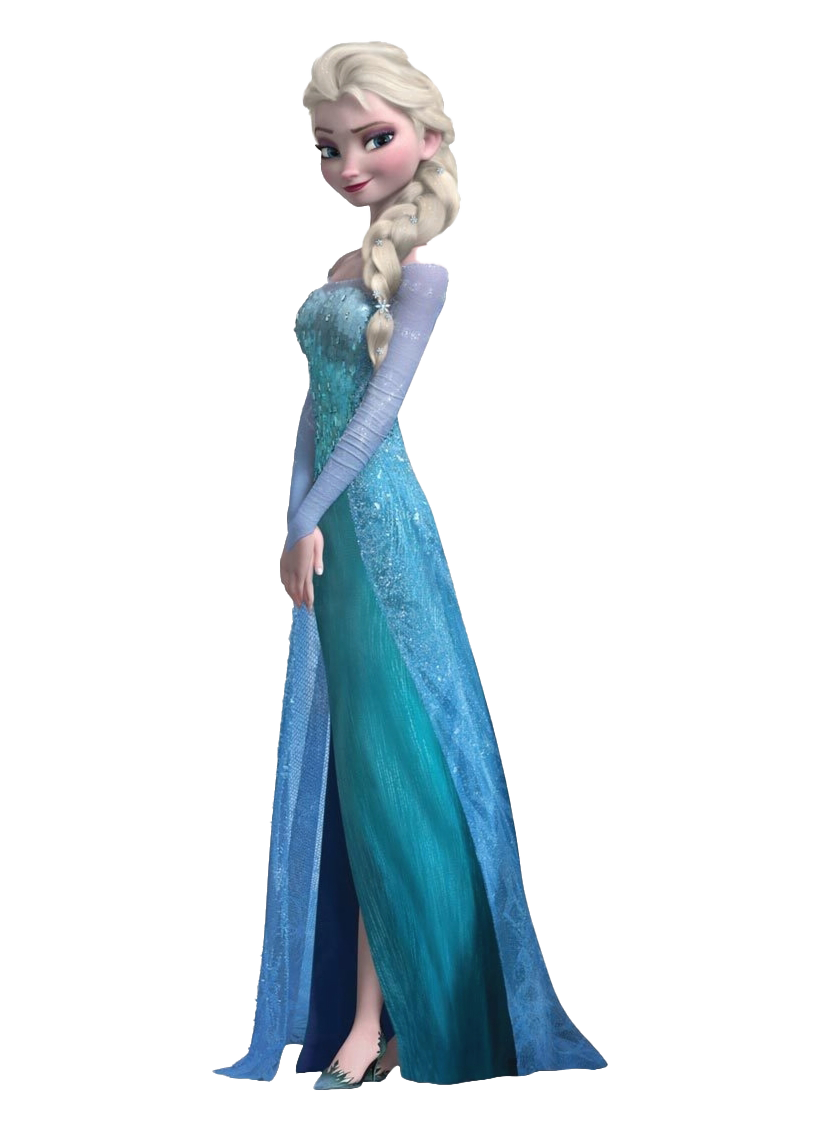 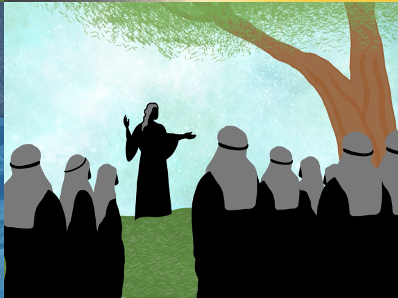 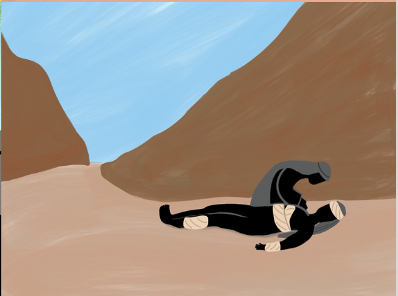 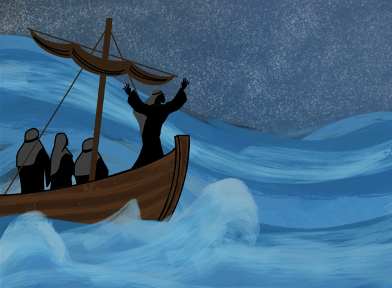 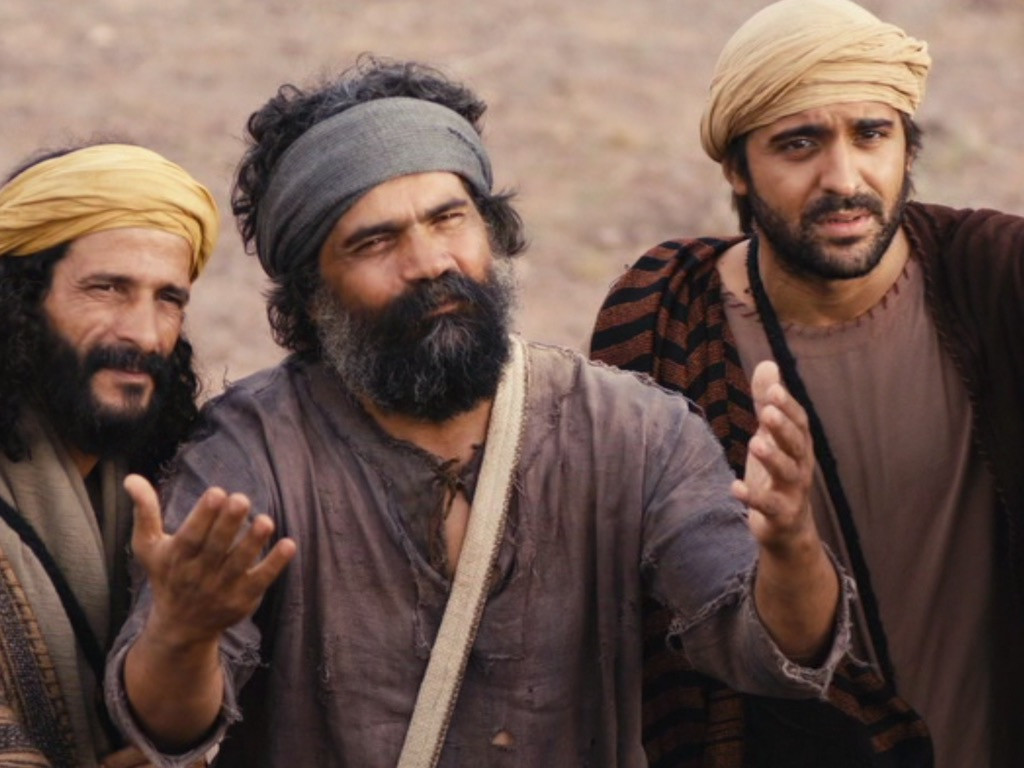 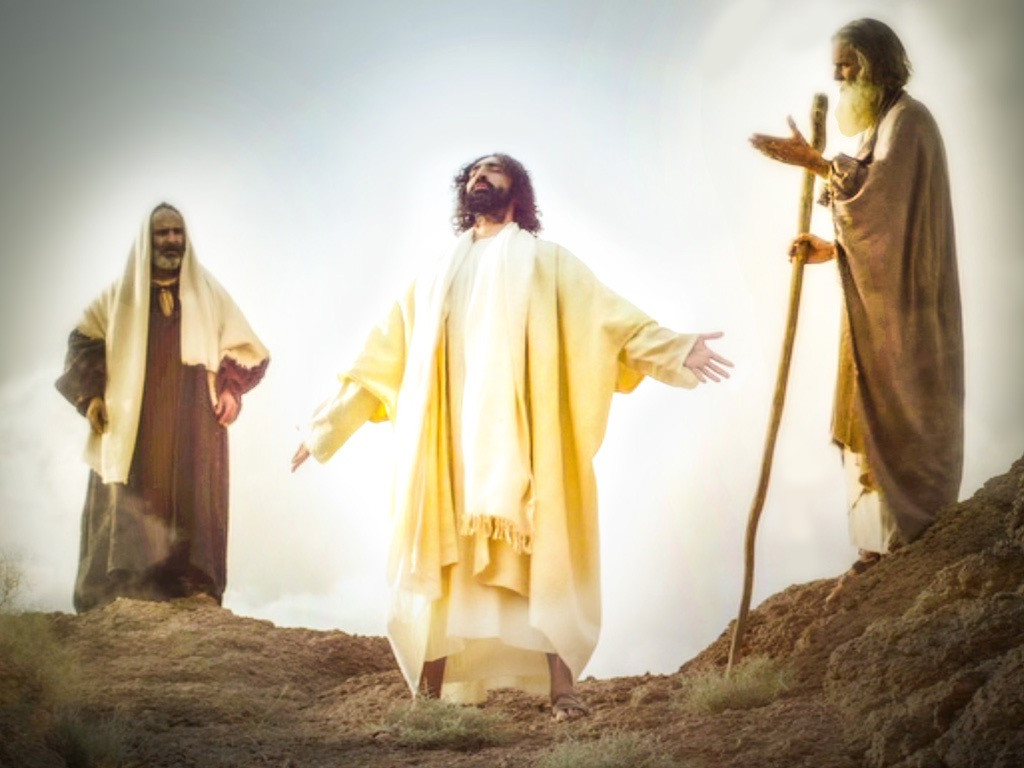 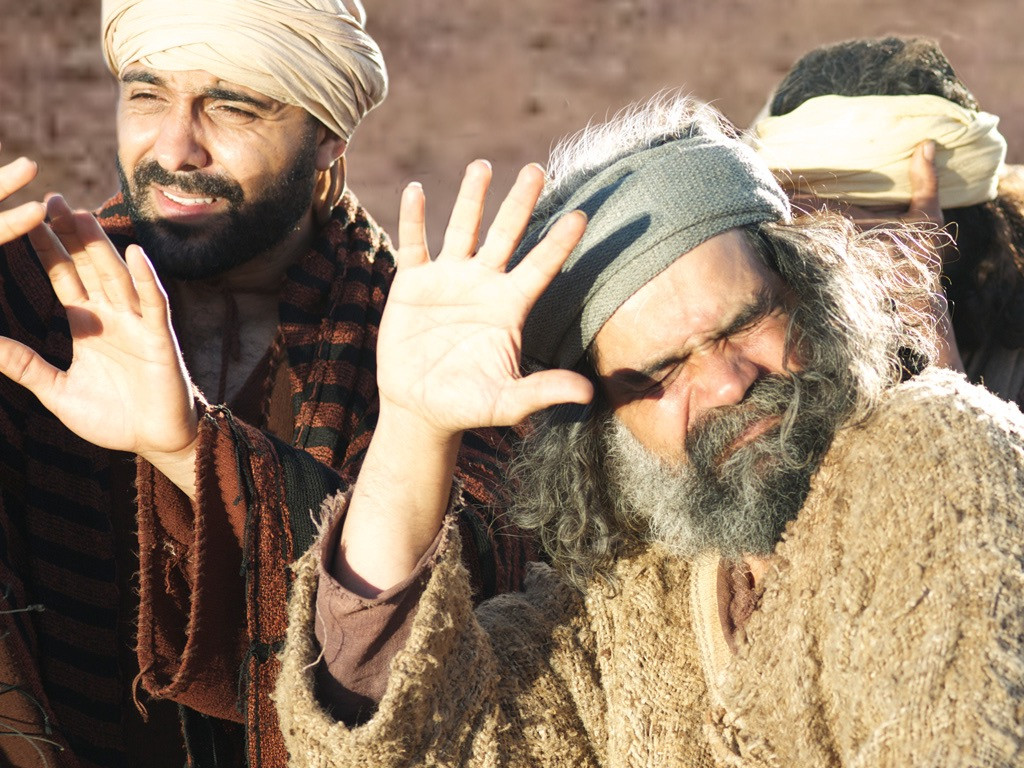 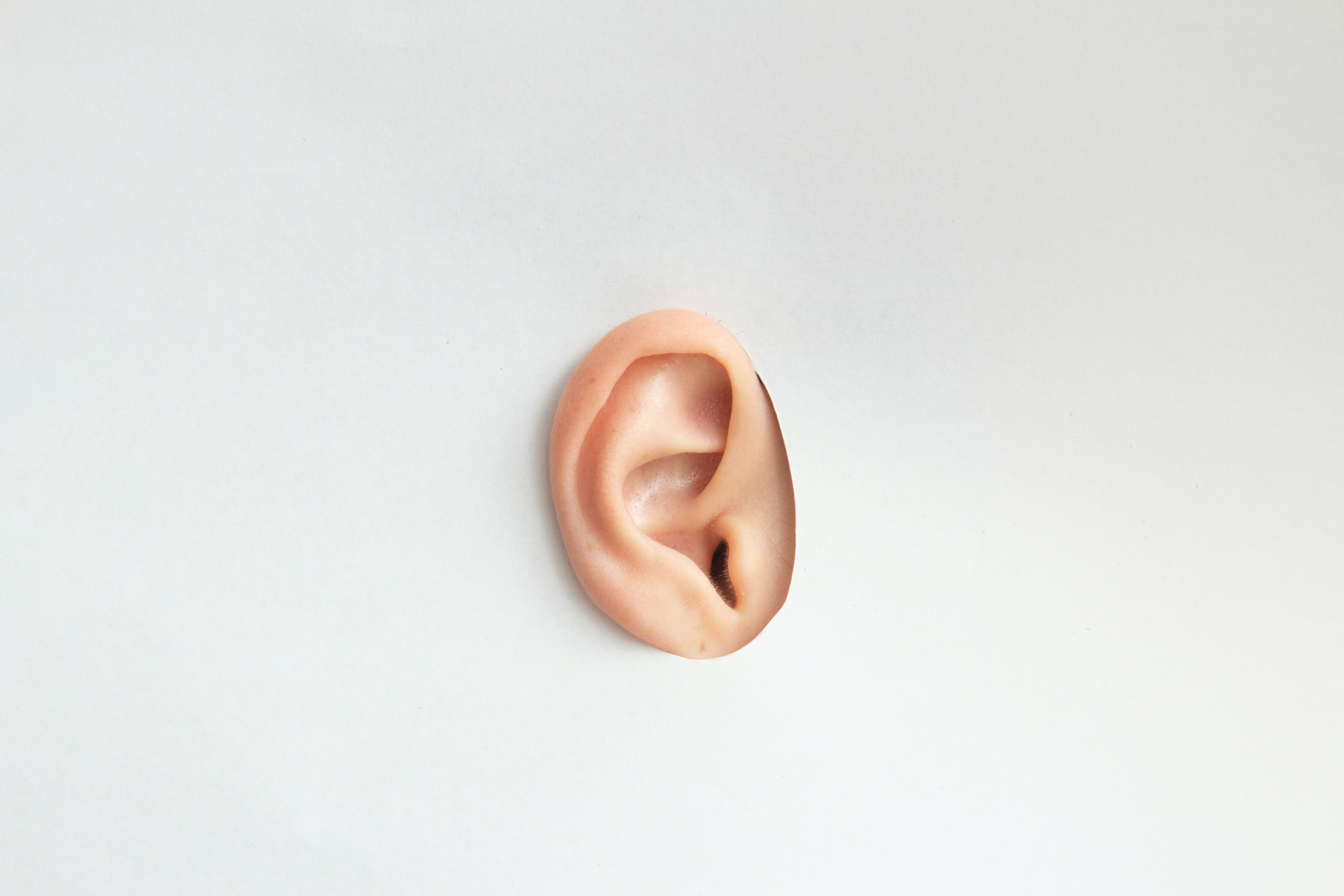 “This is my Son, listen to him.”

Mark 9:7
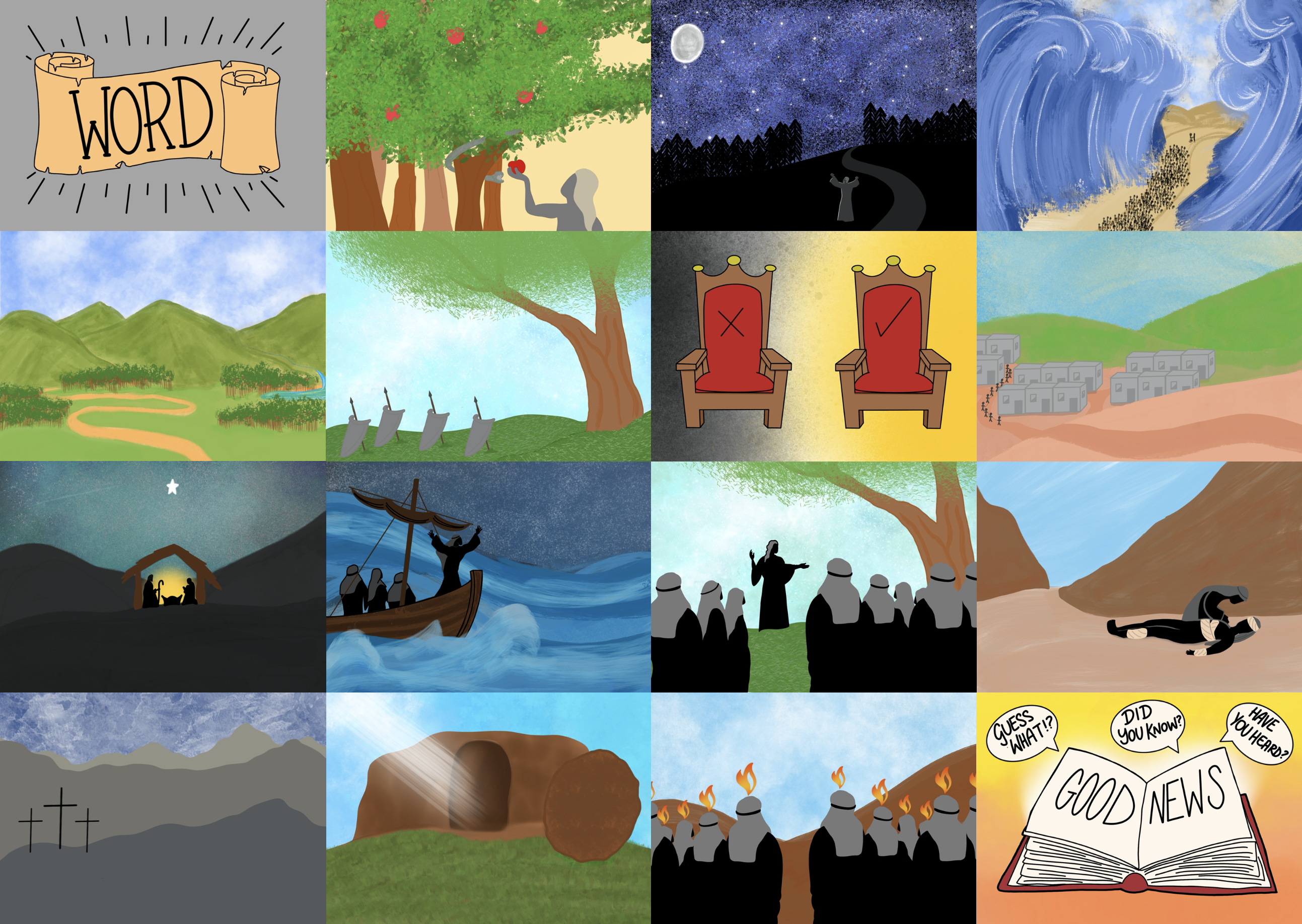 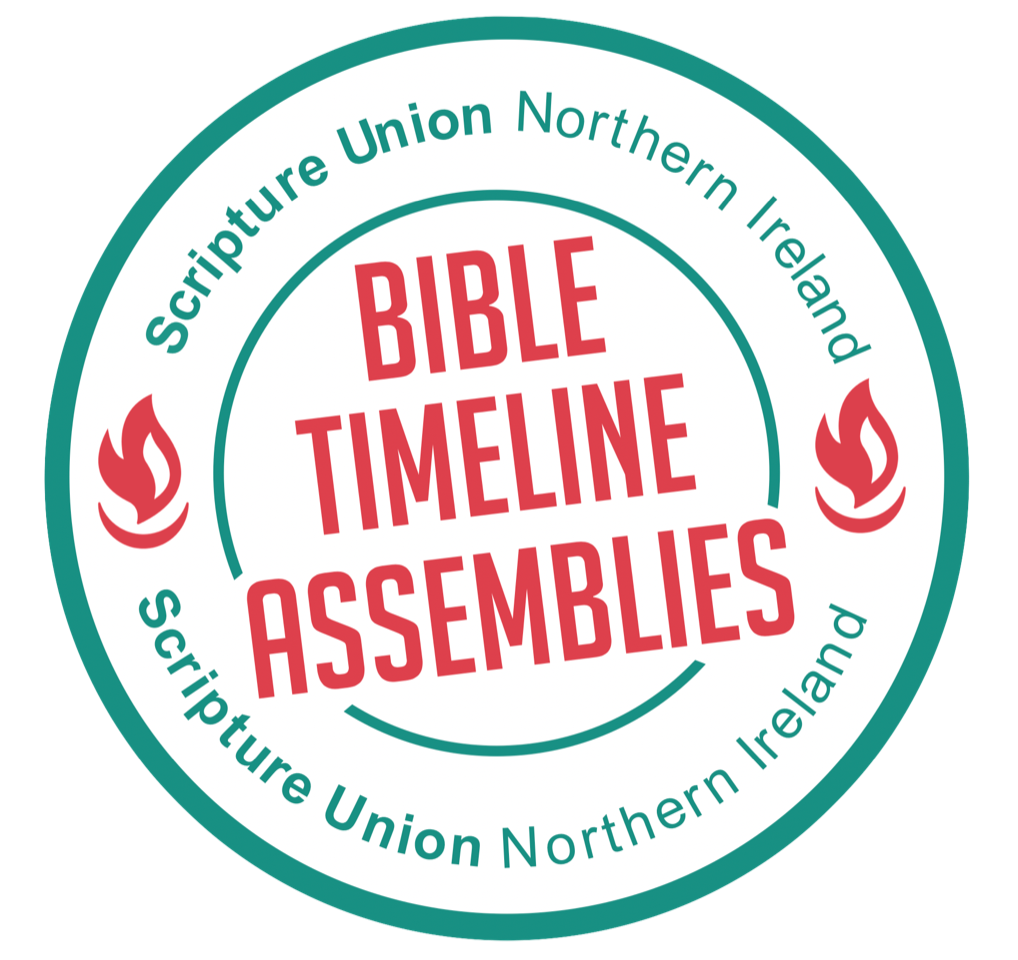 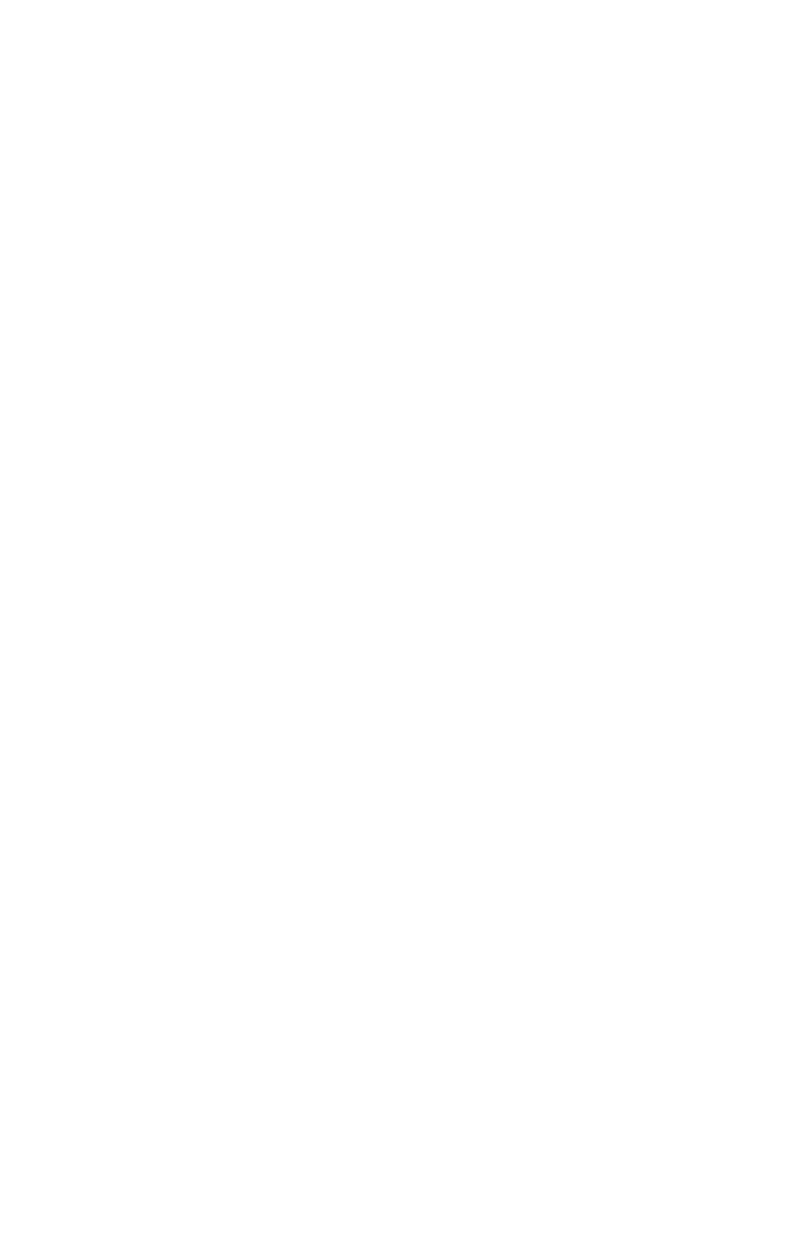